Executing Runtime Checks (For Comp401 and Comp410)
Adapted from: Prasun Dewan
Goal
To run checks provided by the instructor on some testable project a student has written
Download Instructor Checks
Available in sakai under each assignment.
You will need to download this for each assignment, since we will be updating the jar
Add the JAR to your testable Project
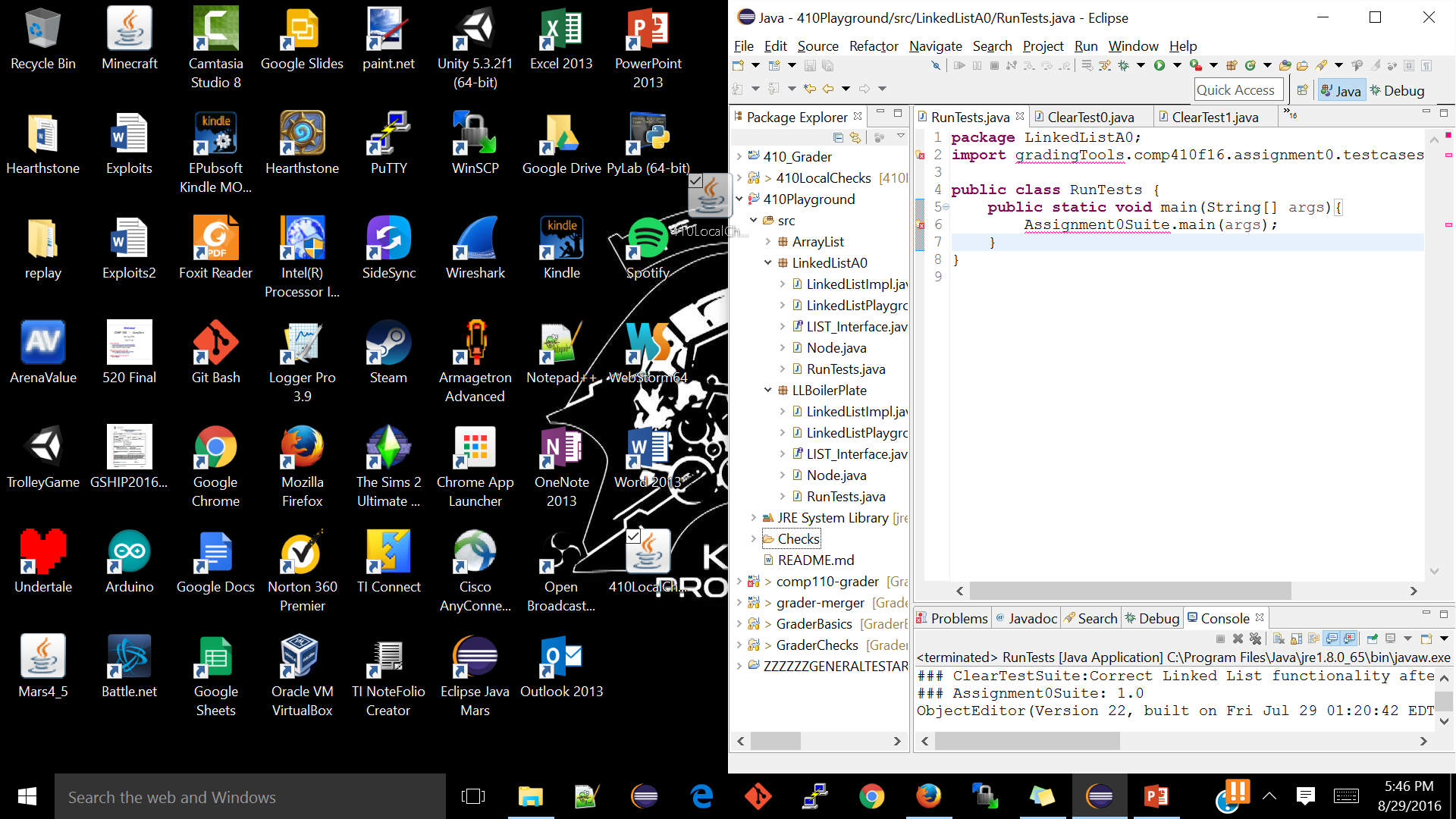 Right now I am dragging and dropping the jar into the base of project called “410Playground”. You will drop it in the base of the testable project. AssignmentX
Be sure to copy the files, not link them! (Eclipse will prompt you)
Should now look like this
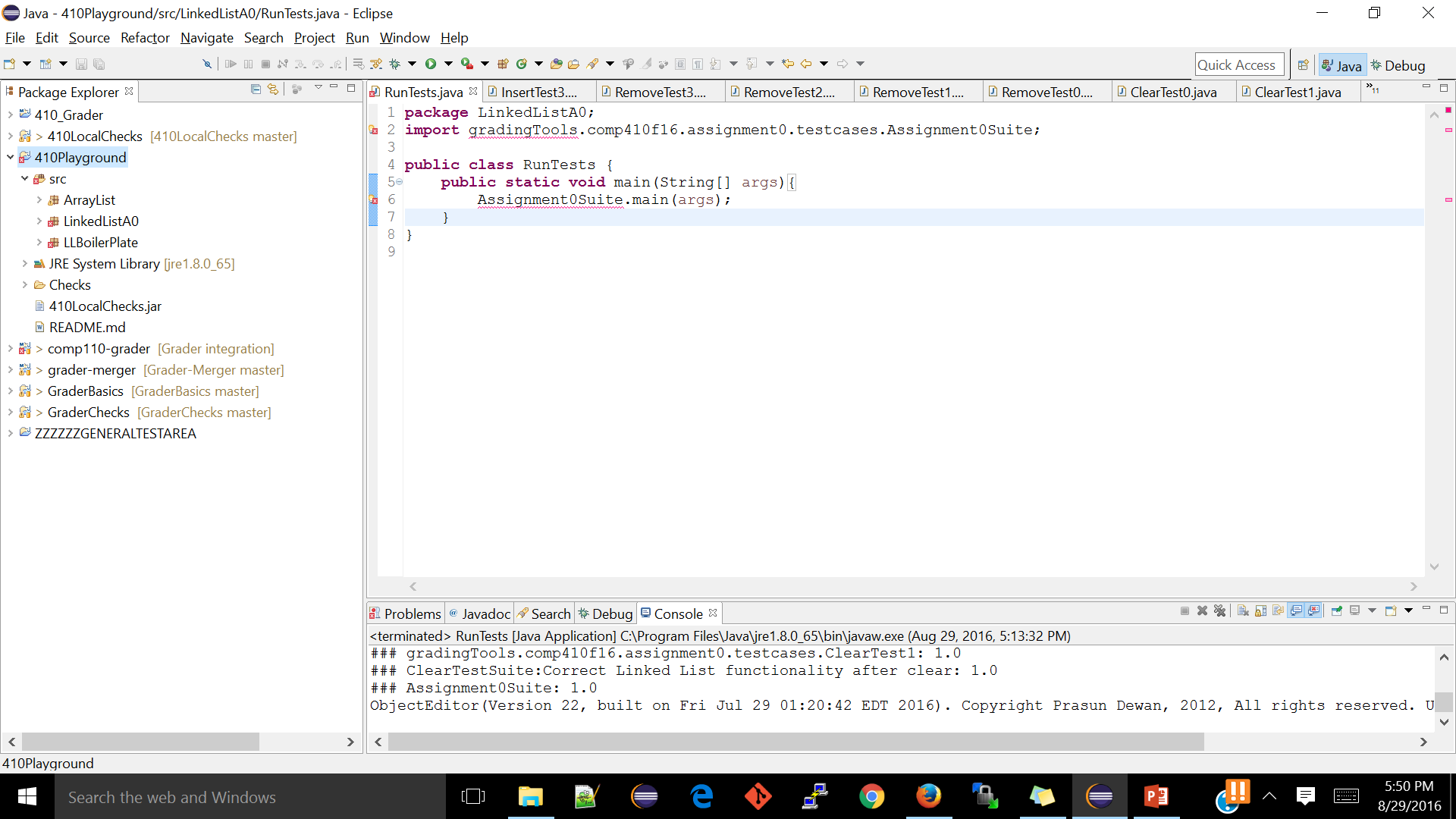 The jar should now be in the base of testable project like so.
Select Testable Project and Right-Click
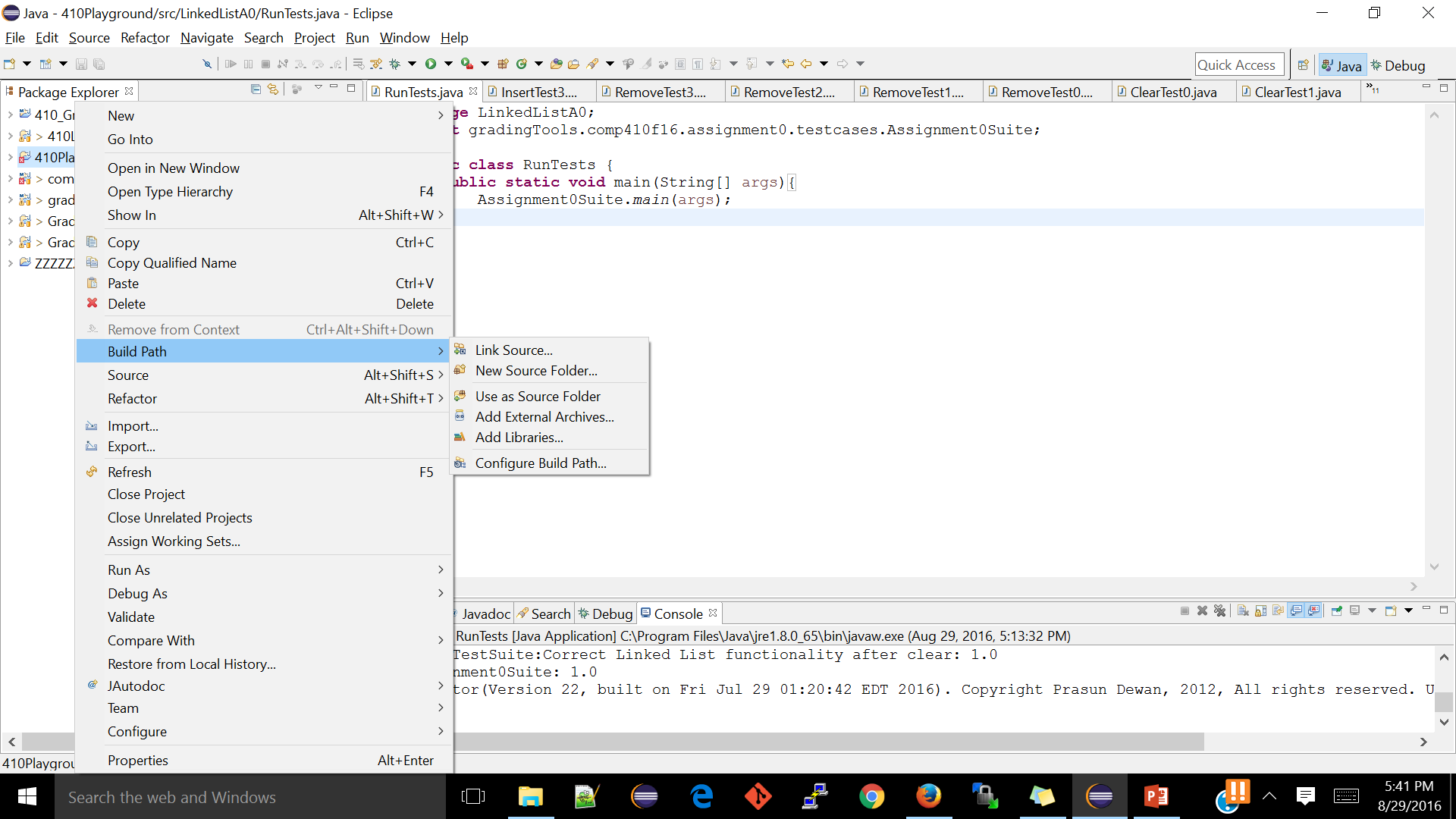 From here click on “Configure Build Path”.
Build Path
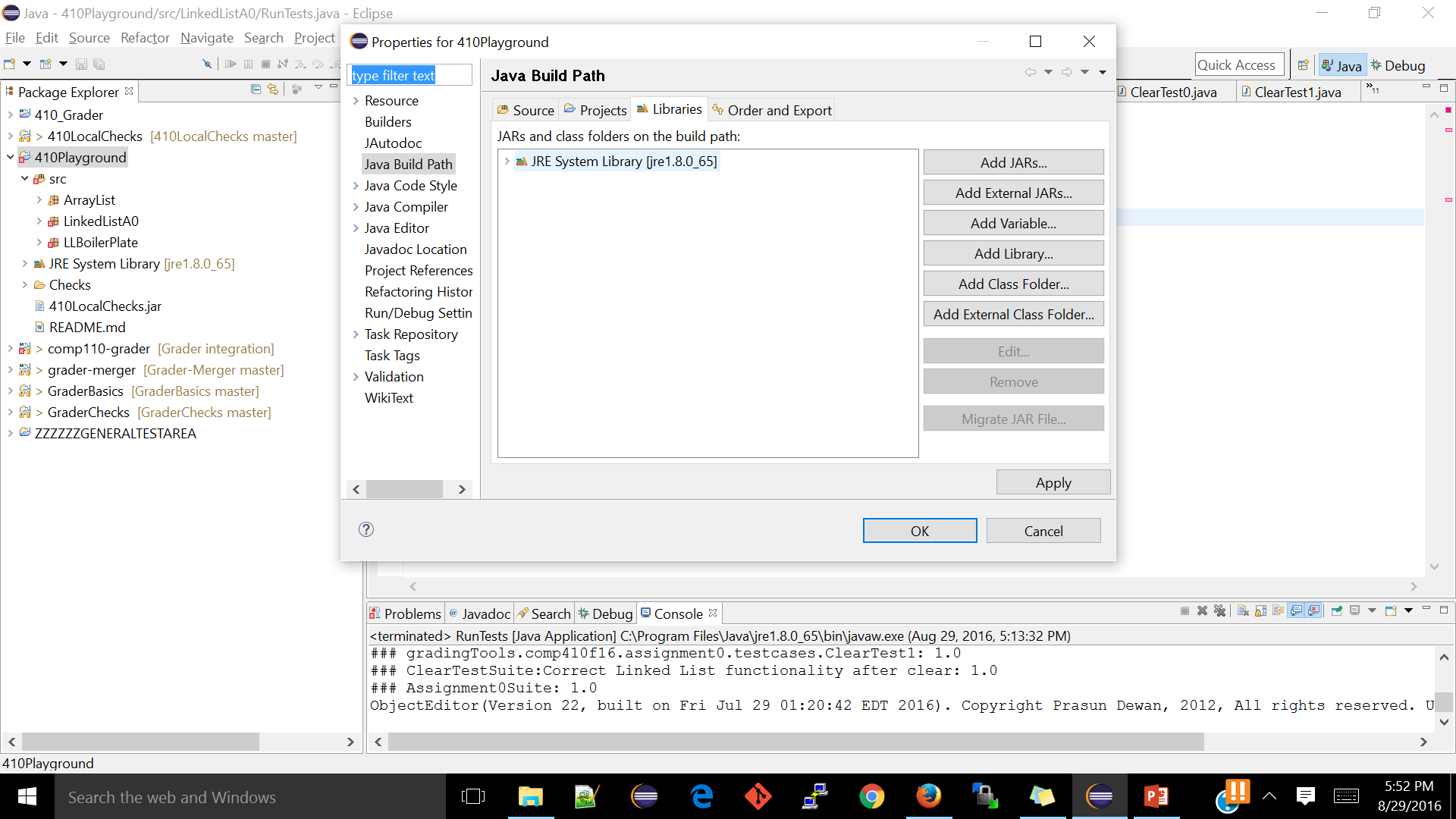 After selecting External Jars you should choose the 410LocalChecks jar
Build Path Cont
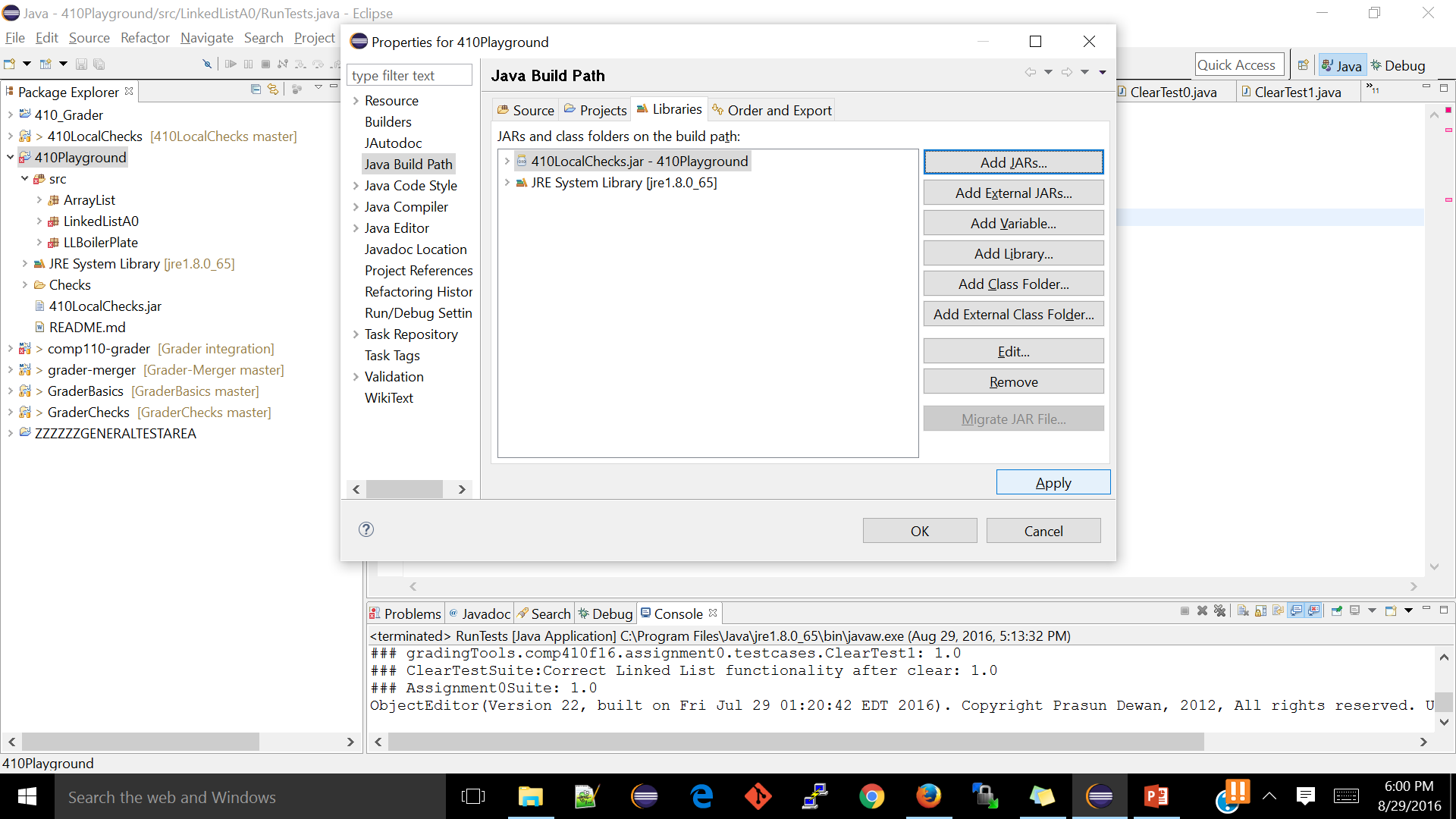 Click Apply and you should be good to go!
Should now look like this
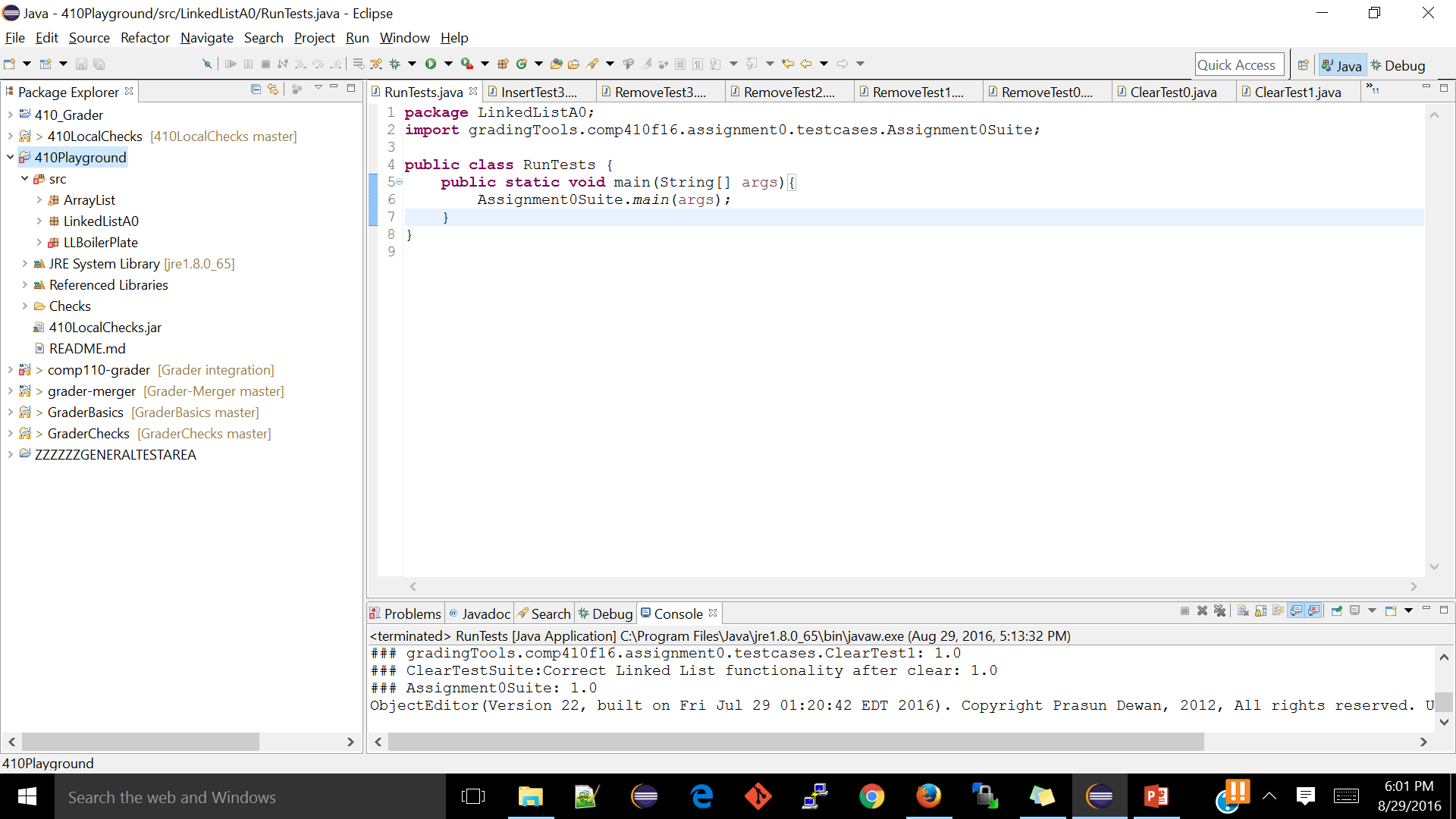 Note now you should have a Referenced Libraries folder with all the dependencies needed.
Creating Test Main Class in Testable Project
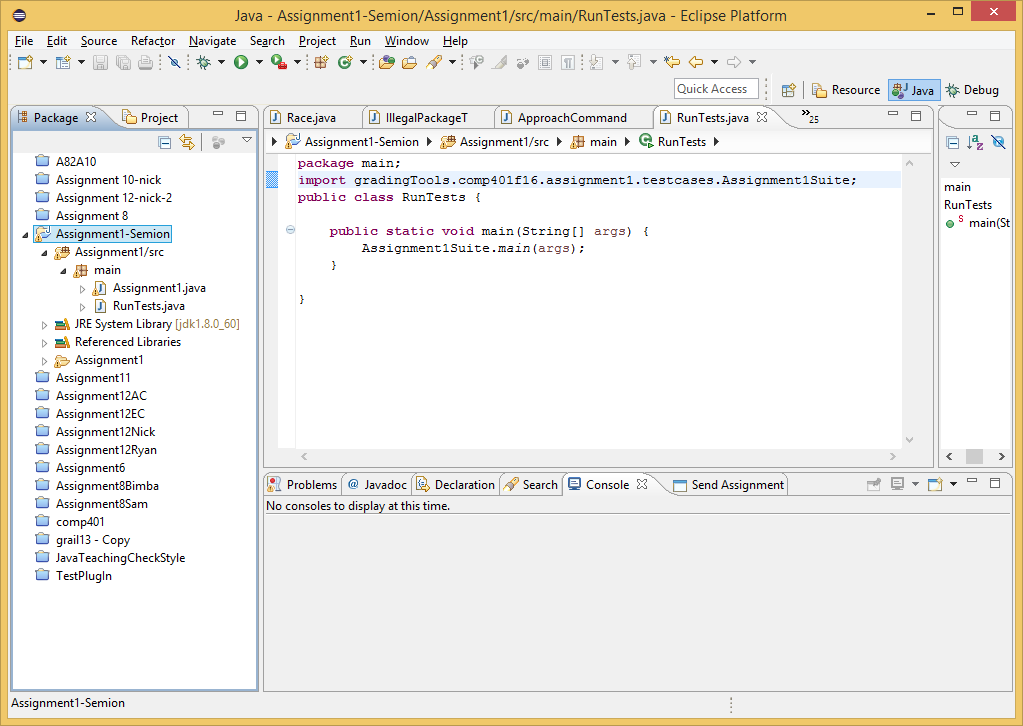 Create a main class in your project (e.g. RunTests.java) that calls the appropriate main class in the library jar
Import the library main class (The name follows the pattern: gradingTools.<CourseName><Semester>.<Assignment>.testcases.<Assignment>Suite
Call the library main from your main class
410 Students: We provide this class for you in the boilerplate. Just run it and if you added the jar to the project and build path correctly you are good to go! Refer to previous slide for how your project should look before running
Result of Running Tests in Controls
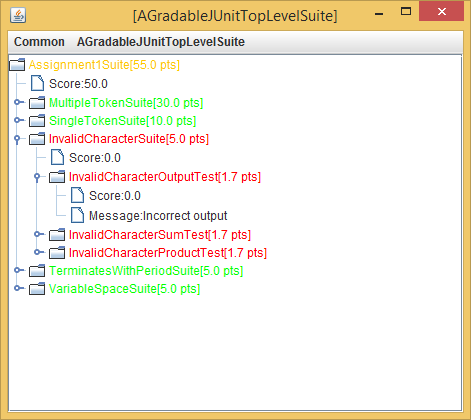 Pink, orange in between
Max points
Actual points
Green means success
Red means failure
If you see null pointers instead of helpful fail message….
Refer to the test dump provided with every assignment. It will detail the procedure behind each test, so you can replicate and debug!
Ready to Turn in?
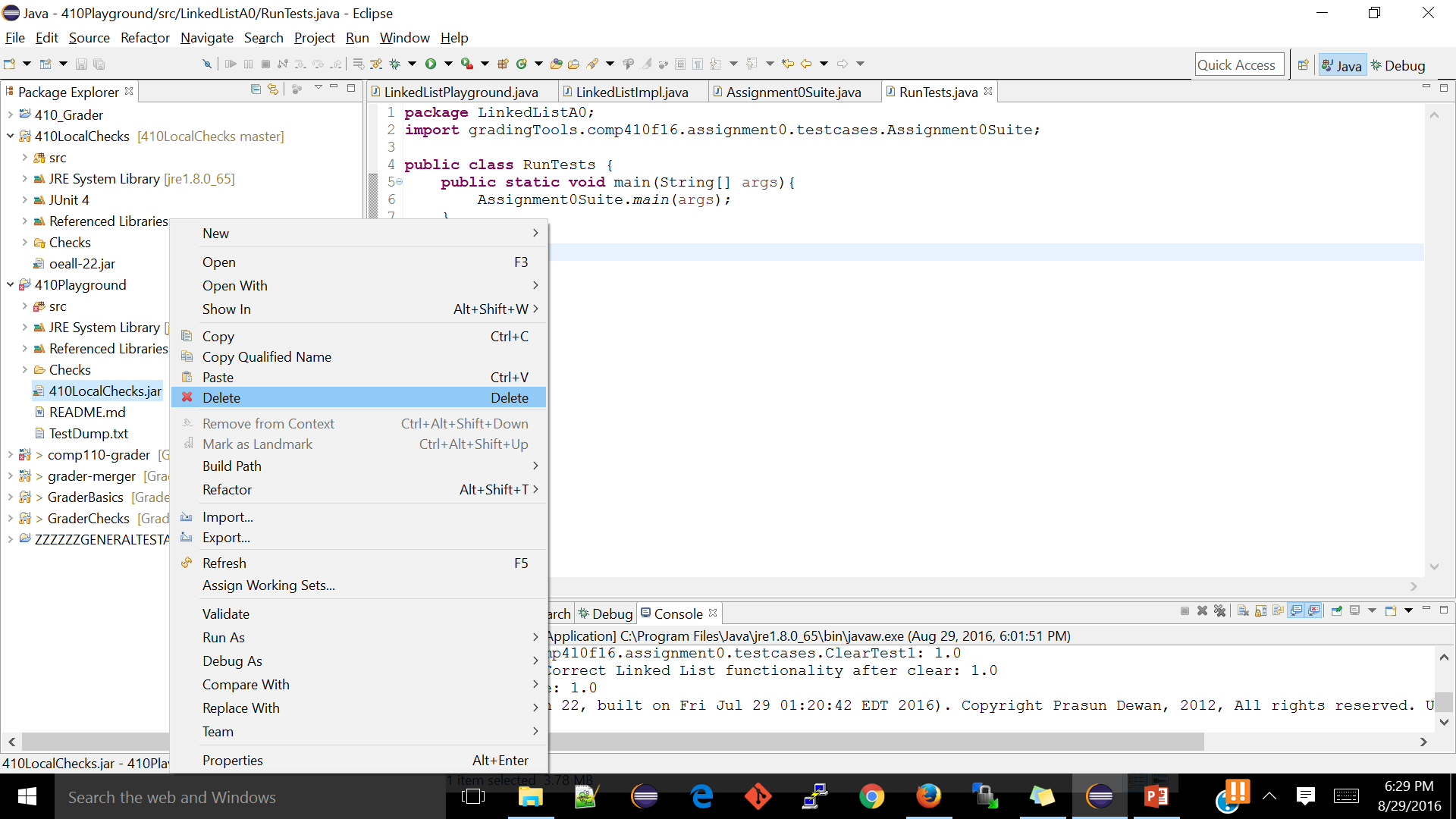 Awesome! Please just delete the jar, runtests.java file and then remove the jar from your build path, pics on next few slides
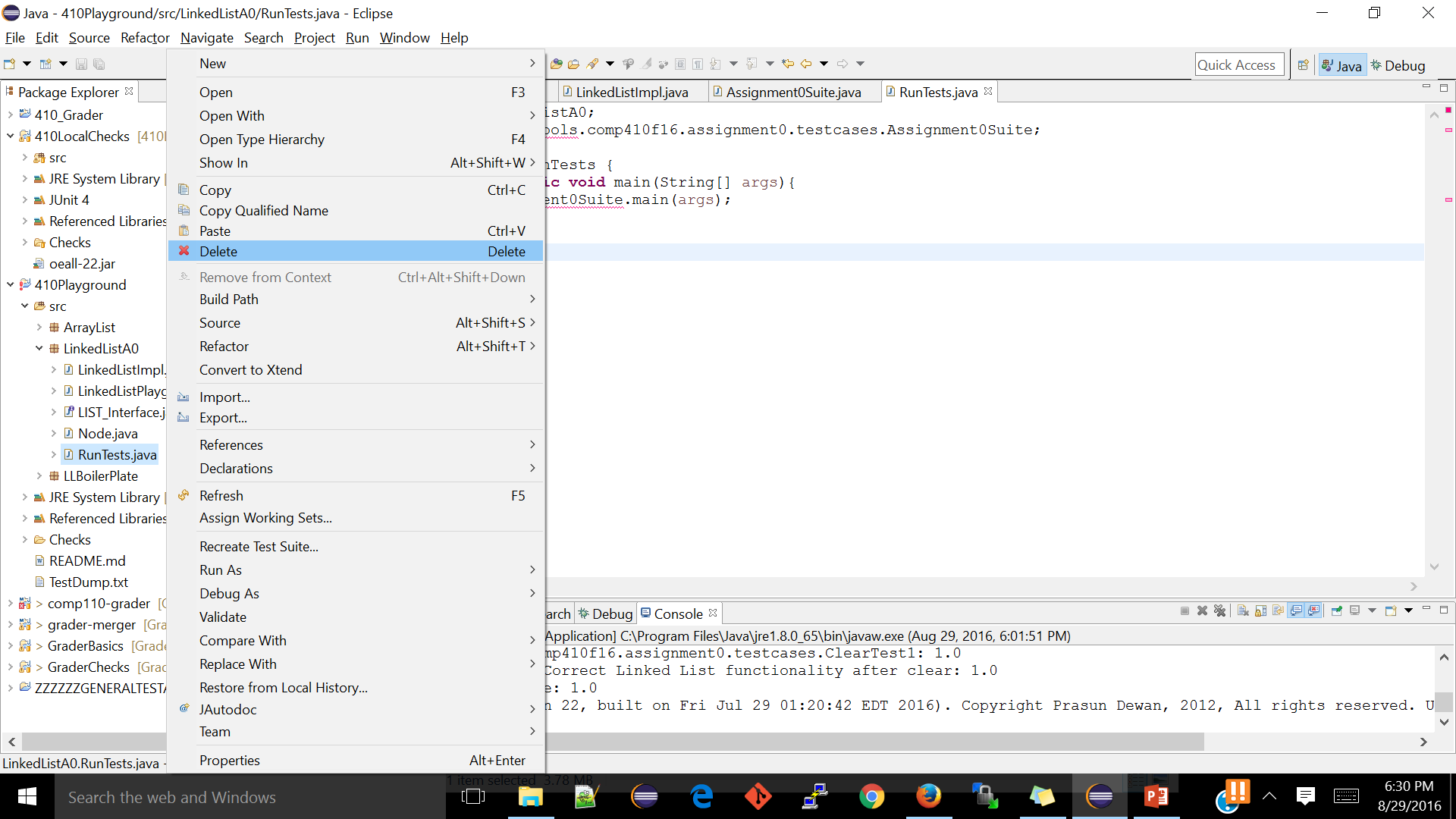 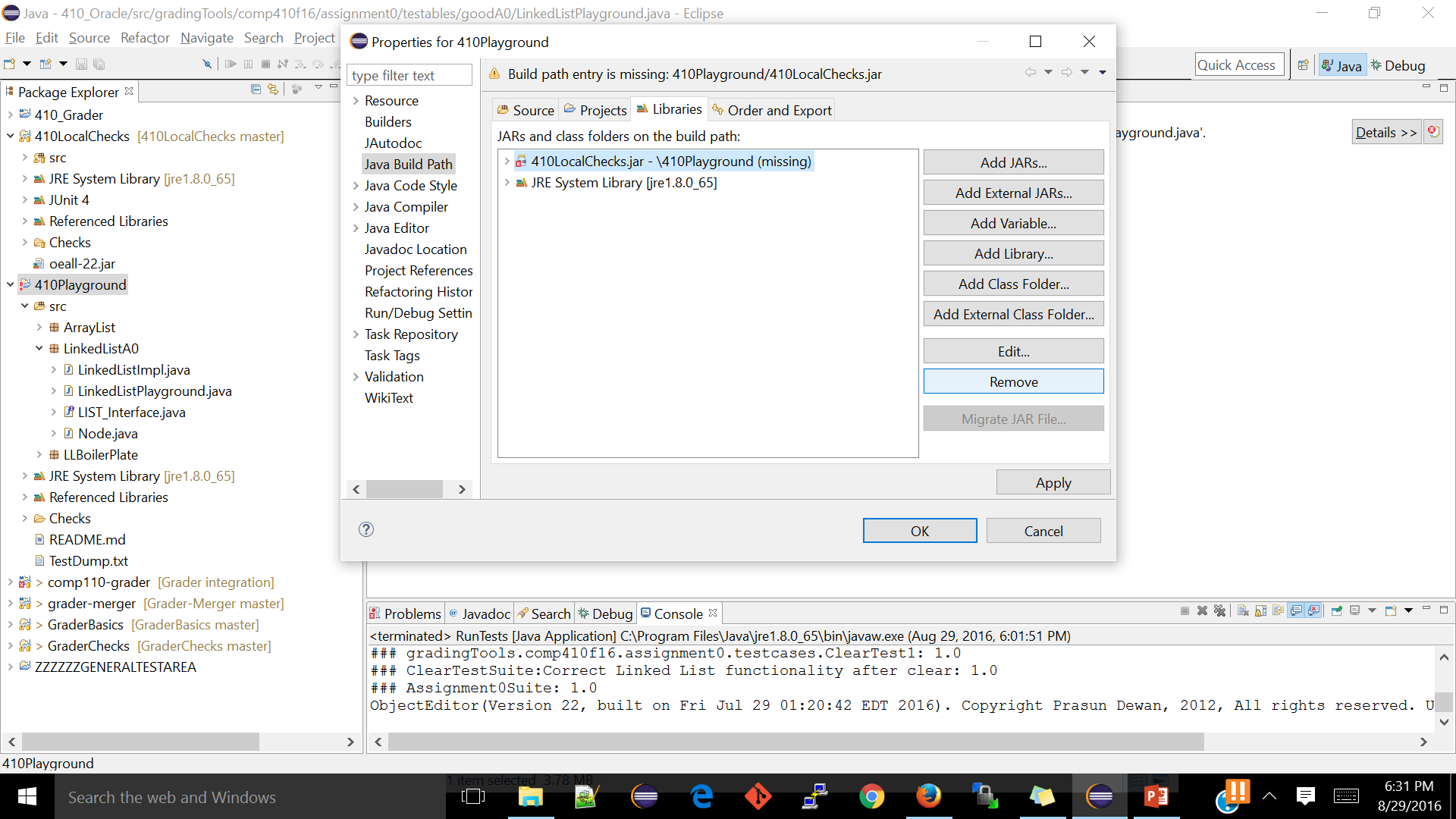